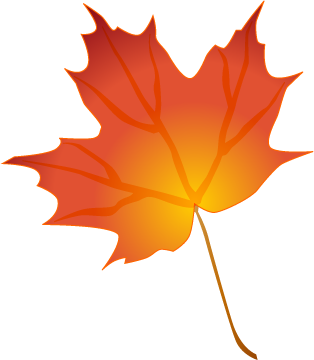 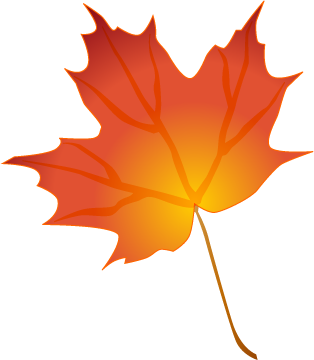 BINGO
RAZLOMCI
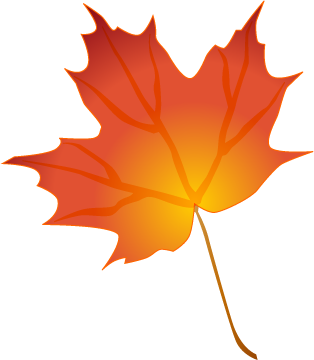 BINGO TABLICA
BINGO
Odgovori:
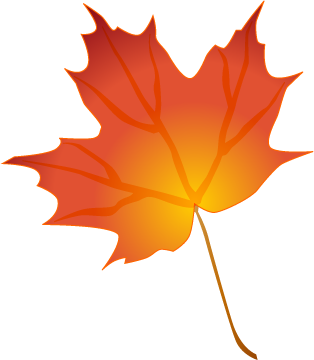 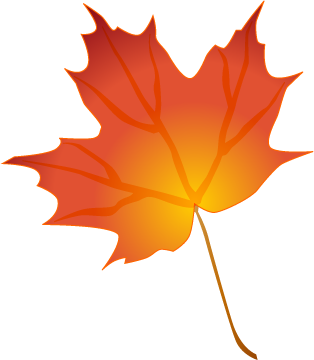 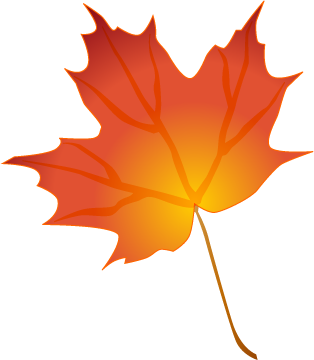 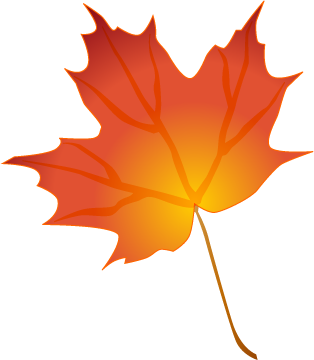 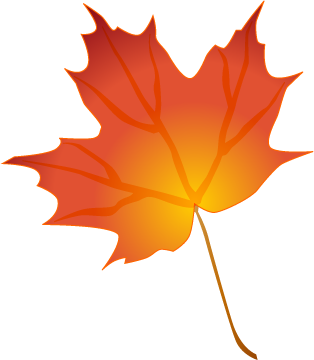 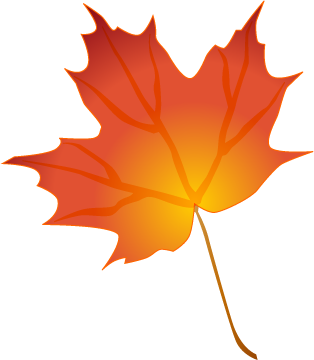 1
2
3
4
5
6
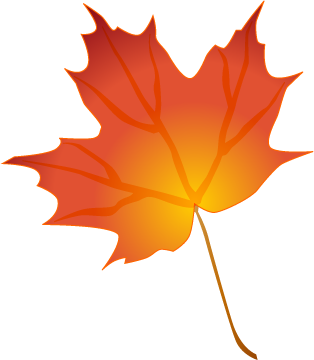 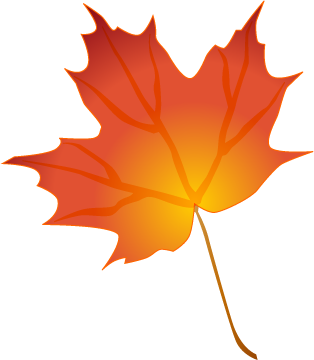 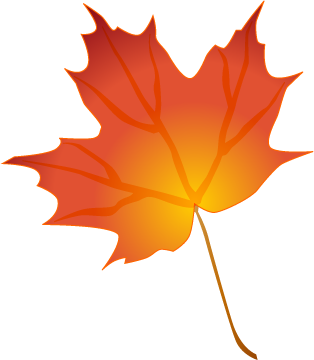 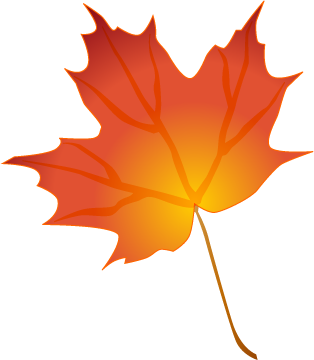 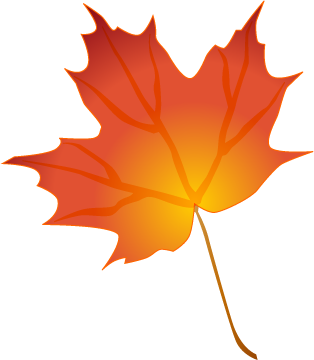 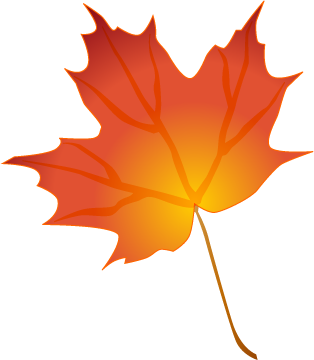 7
8
9
10
11
12
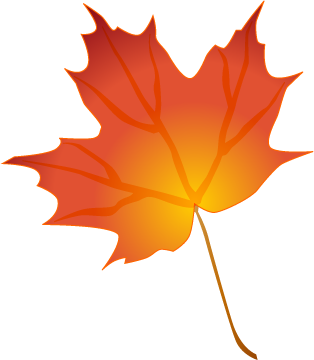 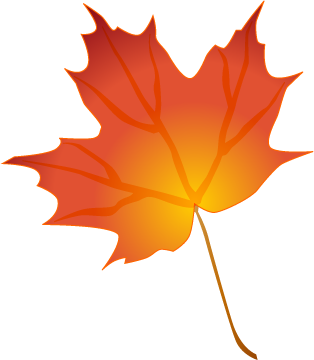 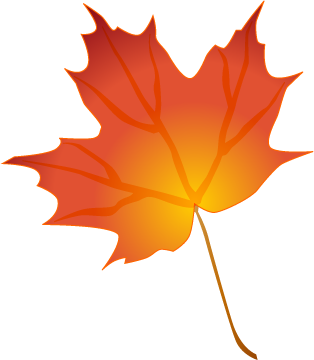 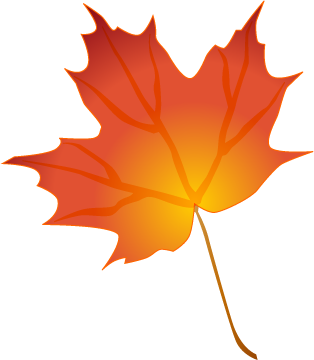 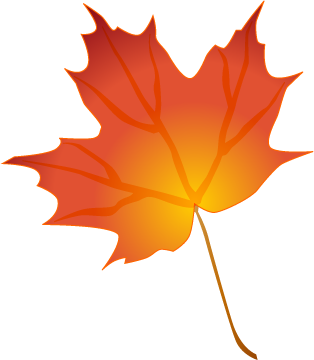 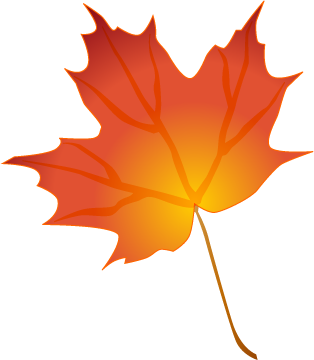 13
14
15
16
17
18
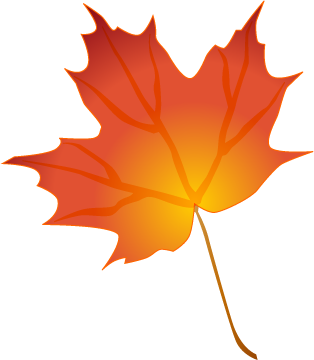 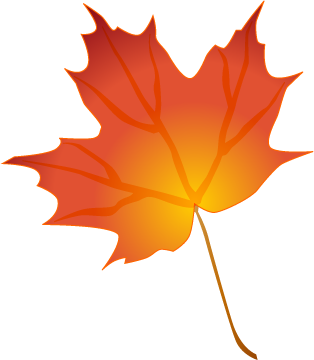 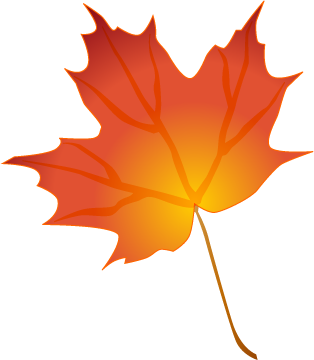 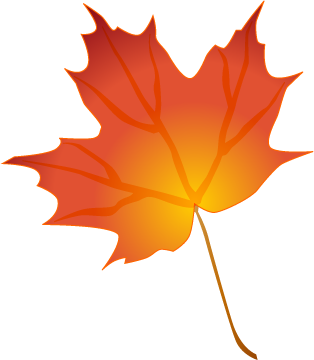 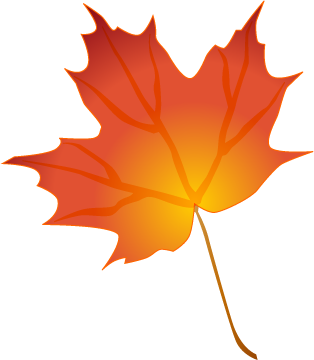 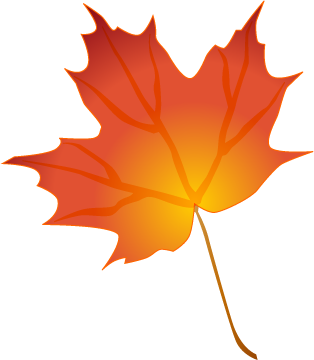 19
20
21
22
23
24
ZADATAK
Broj 6 napiši kao razlomak s nazivnikom 3.
ZADATAK
Broj 8 napiši kao razlomak s brojnikom 24.
ZADATAK
Napiši u obliku mješovitog broja      .
ZADATAK
Napiši u obliku nepravog razlomka      .
ZADATAK
Razlomak        proširi brojem 5.
ZADATAK
Do kraja skrati razlomak     .
ZADATAK
Odredi najmanji zajednički nazivnik razlomaka:
ZADATAK
Odredi najmanji zajednički nazivnik brojeva:
ZADATAK
Koji razlomak je veći:
ZADATAK
Koji je razlomak manji:
ZADATAK
Izračunaj:
ZADATAK
Izračunaj:
ZADATAK
Izračunaj:
ZADATAK
Izračunaj:
ZADATAK
Izračunaj:
ZADATAK
Izračunaj:
ZADATAK
Izračunaj:
ZADATAK
Izračunaj:
ZADATAK
Izračunaj koliko je:
ZADATAK
Izračunaj:
ZADATAK
Izračunaj:
ZADATAK
Izračunaj:
ZADATAK
Izračunaj:
ZADATAK
Izračunaj: